Fig. 1. Purification of the 40–80 kDa-GP from Hemicentrotus pulcherrimus sperm. (A) Western blotting of the 0.2 M ...
Glycobiology, Volume 16, Issue 12, 1 December 2006, Pages 1229–1241, https://doi.org/10.1093/glycob/cwl036
The content of this slide may be subject to copyright: please see the slide notes for details.
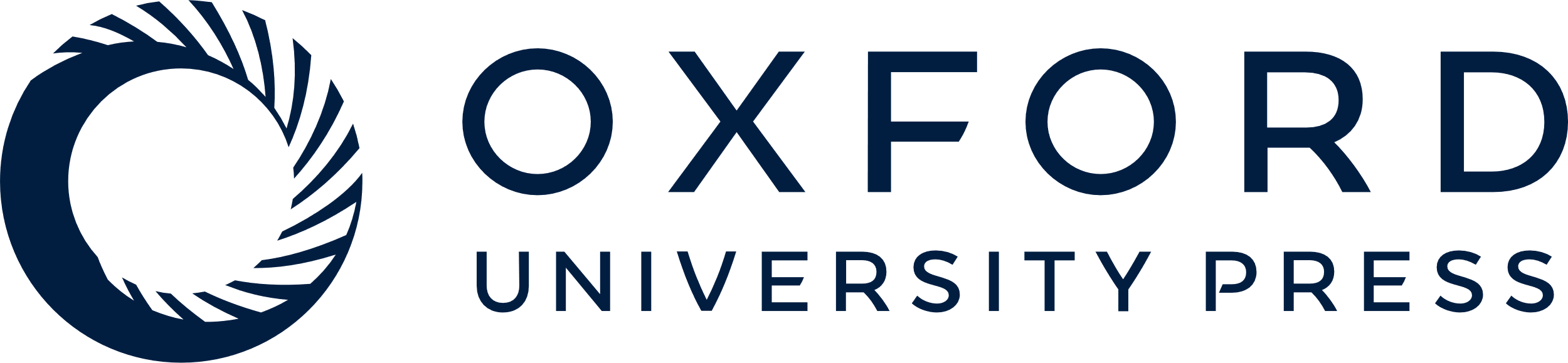 [Speaker Notes: Fig. 1. Purification of the 40–80 kDa-GP from Hemicentrotus pulcherrimus sperm. (A) Western blotting of the 0.2 M (lane 1) and 0.4 M NaCl (lane 2) fractions from DEAE-Toyopearl chromatography of the Triton X-100 extract of sperm. Each fraction was subjected to SDS–PAGE followed by the silver staining (Silver) and western blotting with mAb.3G9 (Neu5Ac8S). (B) DEAE-Toyopearl chromatography of the 0.4 M NaCl fraction obtained in (A). The 0.4 M NaCl fraction was applied to the same DEAE-Toyopearl column as in (A) and eluted with a linear gradient of 0.2–0.5 M NaCl in 1% Triton X-100, and 10 mM Tris–HCl (pH 8.0). The elution profiles were monitored by SDS–PAGE followed by silver staining (Silver), western blotting with mAb.3G9 (Neu5Ac8S), and the resorcinol method for the amount of Sia (A580; Sia). The 40–80 kDa-GP-containing fractions as indicated by the bar were pooled. The NaCl concentration is shown by the straight line. (C) WGA-affinity chromatography of the 40–80 kDa-GP-containing fraction in (B). The pooled fraction was applied to the WGA column (2 mL) and washed with 0.5 M NaCl, 0.1% Triton X‐100, and 10 mM Tris–HCl (pH 8.0) and eluted with washing buffer containing 100 mM GlcNAc. The flow-through fraction (lane 1), the wash fraction (lane 2), and the GlcNAc-eluted fraction (lane 3) were subjected to SDS–PAGE followed by silver staining (Silver) and western blotting with mAb.3G9 (Neu5Ac8S).


Unless provided in the caption above, the following copyright applies to the content of this slide: © The Author 2006. Published by Oxford University Press. All rights reserved. For permissions, please e-mail: journals.permissions@oxfordjournals.org]